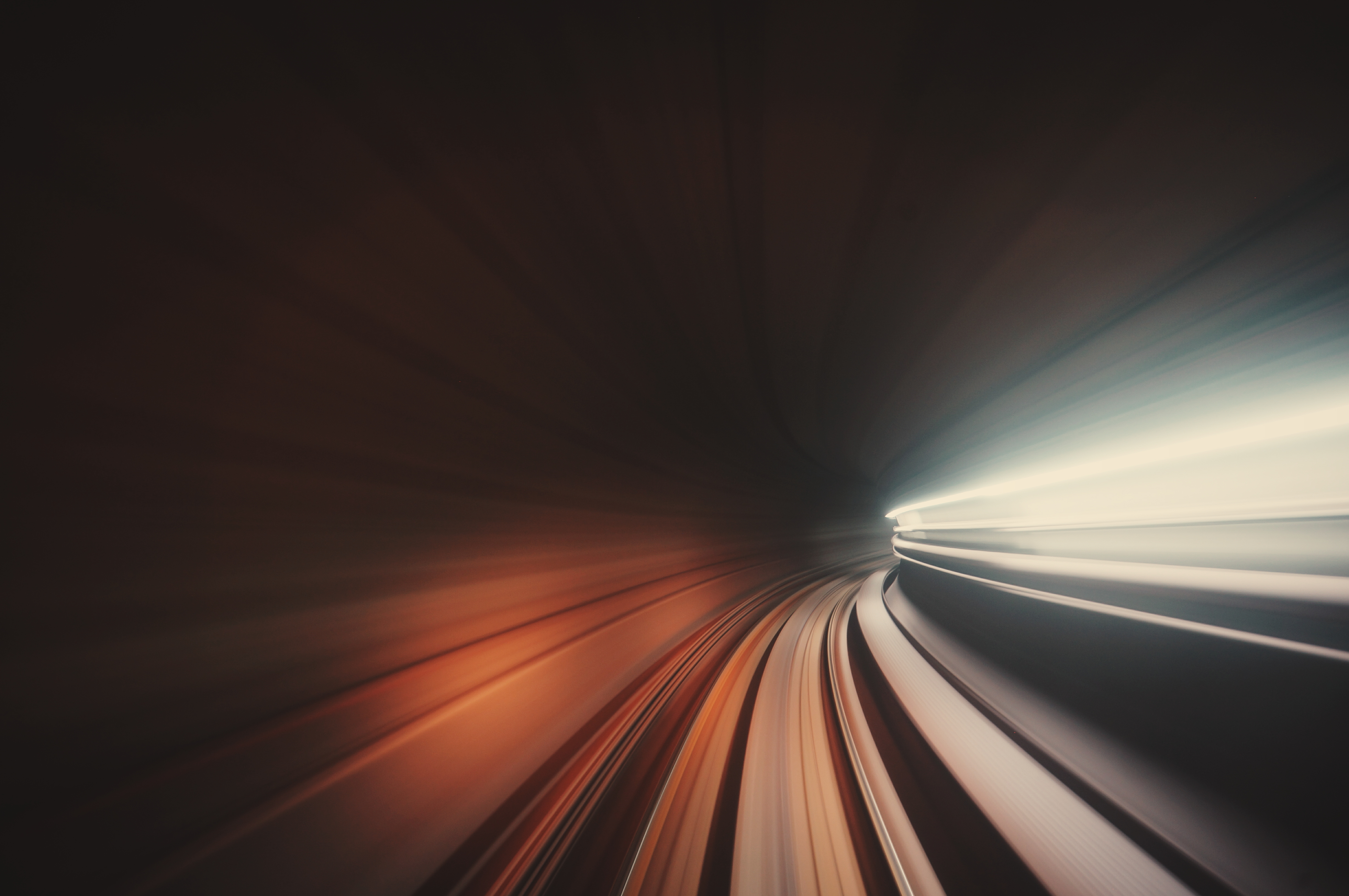 Avoiding explosive conflict  - Evidence-based advice for angry or frustrated people
Outline
Calming down when starting to feel overwhelmed with anger and frustration
Avoiding the build-up
Changing your thinking about “triggers”
What doesn’t work
Before, during, and after
Resources
Acknowledgements
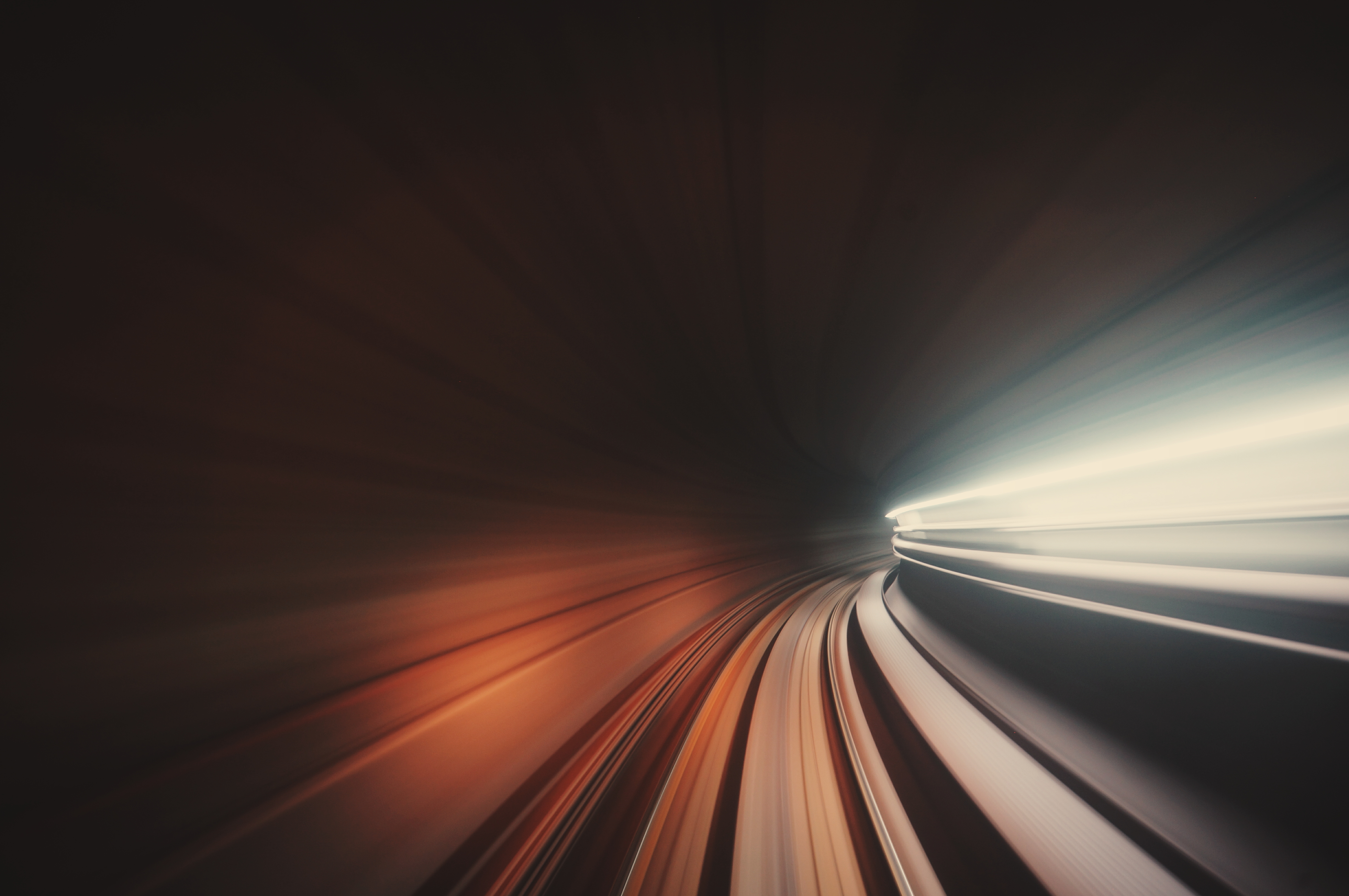 Ideas for when we’re  starting to feel overwhelmed, angry or frustrated
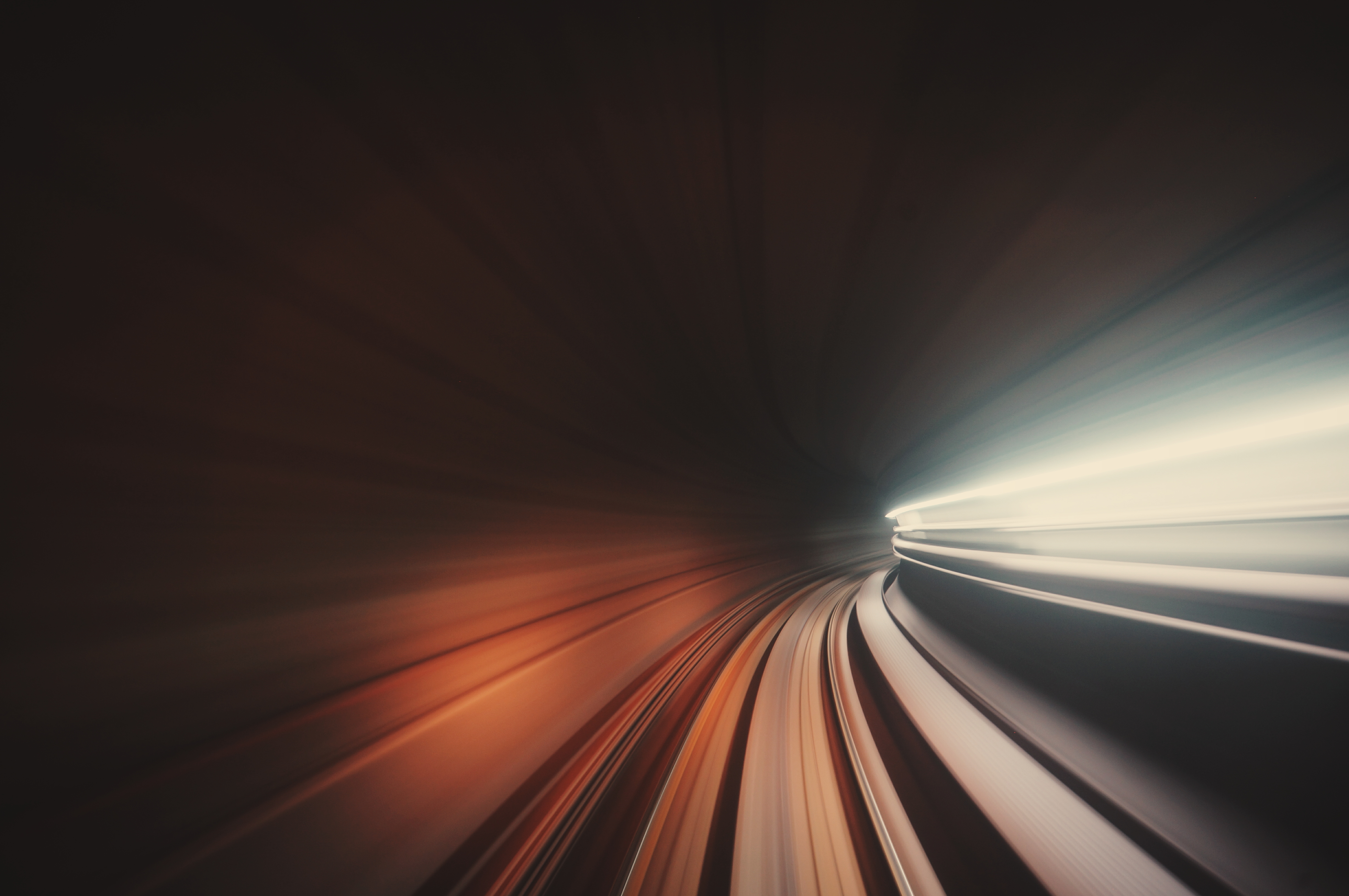 Avoiding the build-up
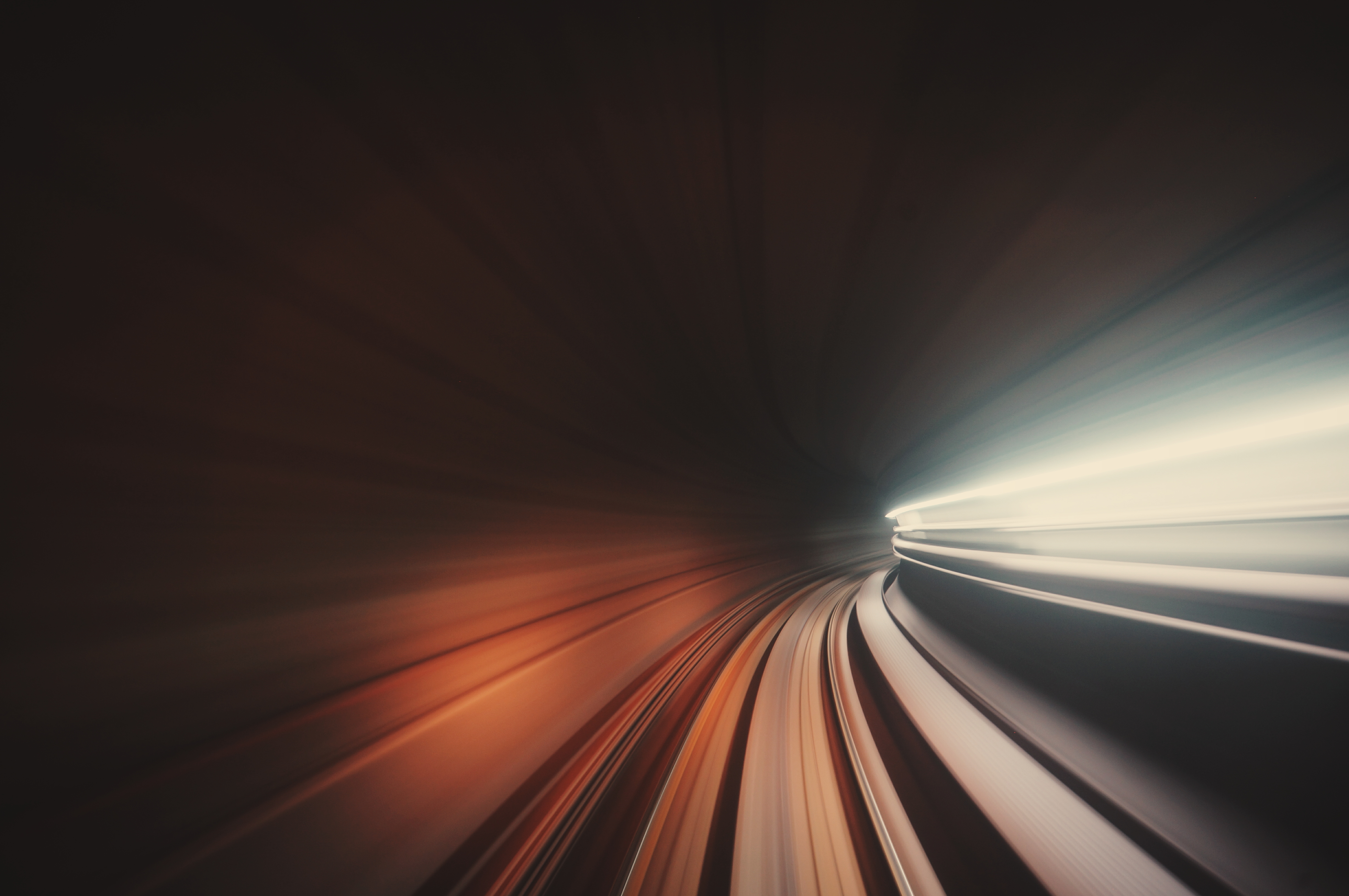 Think differently about “triggers”
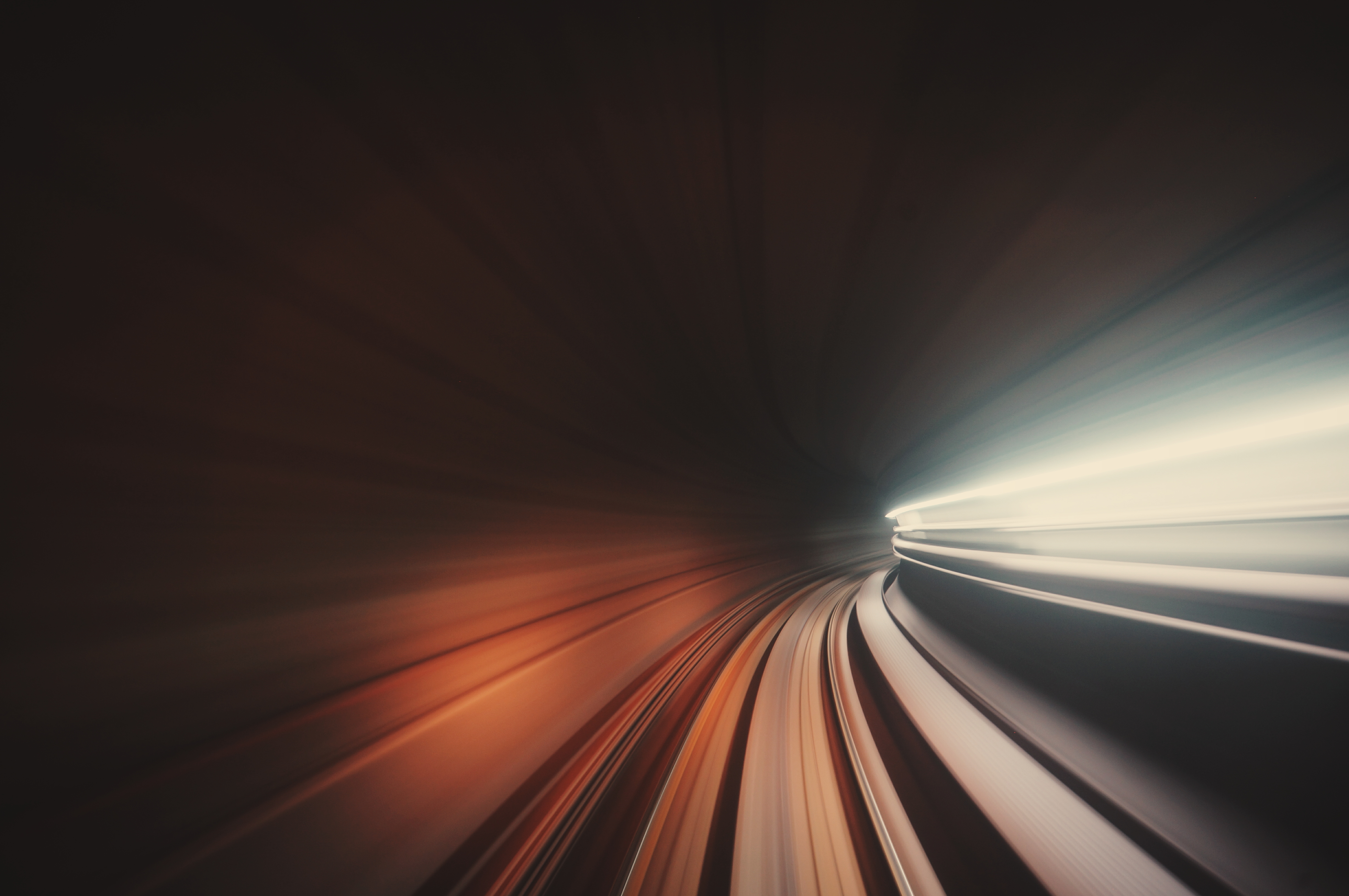 What makes it worse
Before, During, and After
Before
Give the benefit of the doubt; give people a break; ask, how important is this?
Stay in touch with your body.  When tension builds, take time to relax.
Plan your strategies in advance like time out. Talk about boundaries and family sharing of space.
Signal when overwhelmed (not to threaten but to communicate…)
During
Short-circuit and minimise damage.
Keep others safe : leave if you are scaring them.
After
Reflection, apology, taking responsibility for any behaviour, and repairing damage.
A word about anger and violence:
One point to start: This resource is for families experiencing new conflict and stress with the COVID. 
Anger is normal, but violence is a choice, like any behaviour.  
It’s up to everyone to take responsibility not to use violence.
Australians can use https://www.1800respect.org.au or resources at the end.
And this resource focuses on family conflict and anger management, but anger is just one piece of the puzzle.  There can be a pattern of coldness, sarcasm, and controllingness too, for example. To find out more, https://www.ntv.org.au/about-family-violence/ .
Some Australian resources
Crisis line 000 for emergency
131114 for Lifeline
1800737732 ( 1800 RESPECT) for sexual assault and domestic violence helpline
Men's Helpline 1300789978 	
Men's Referral Service 1300 766 491 and livechat at https://www.ntv.org.au/
DV Connect 1800 811 811
The Family Relationships Advice and Information Line (FRAIL) website and number (https://www.familyrelationships.gov.au/talk-someone/advice-line, 1800 050 321) provides guidance 6 days per week 8 to 8 Mon to Fri, 10 to 4 Saturdays.) FRAIL can provide referrals for online or telephone based advice or counselling around family relationships, separation and violence. 
PDF summaries of these videos are available here: (link)
Also available: https://www.dcp.wa.gov.au/CrisisAndEmergency/FDV/Documents/2015/Howdodealwithdomesticviolencebooklet.pdf
https://www.dcp.wa.gov.au/CrisisAndEmergency/FDV/Documents/2015/Factsheet-HowdoIknowifImabusive.pdf
Acknowledgements
This resource was developed by (in alphabetical order):
Tori Cooke, No To Violence
Tom Denson, Professor of Psychology, University of New South Wales
Ruby Green, School of Psychology, University of Queensland;
Winnifred Louis, Professor of Psychology, University of Queensland; 
Kiara Minto, School of Psychology, University of Queensland; 
Carmel O’Brien, Psychrespect
Peter Streker, Community Stars
We also acknowledge with thanks the feedback of Kim Halford and others.
Icons made by Eucalyp and iconixar from flaticon.com.
We welcome your feedback and questions.  Please contact Winnifred Louis via email at w.louis@psy.uq.edu.au .
PDFs, video for families
A write-up of the content as a PDF, as well as another video resource for families, can be found online at:
http://www.socialchangelab.net/covid19.html